The Morpheme -wa has the following meanings:


 -wa  apended to a noun means “with.”    
2.  -wa  diminutive;  often indicating intimacy (one’s own)
3.  -wa  apended to a non ending in a vowel may be a possessive.  Examples: paiwa (his, hers, its); yayawa (fathers); Mariawa (Maria’s).
4.  -wa  as a verbal suffix increases transitivity directing the action of the verb toward the speaker.   In so doing it often causes the action to appear more intense, either as a more personal favor or as a more personal offense.
Allku-wa puriun.
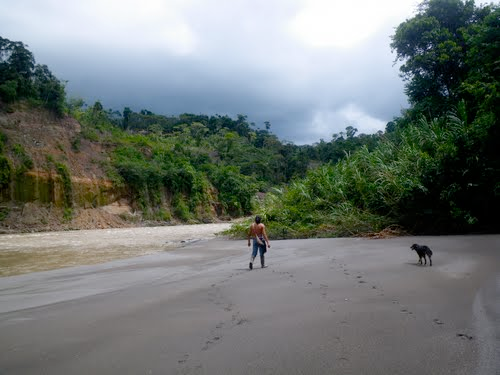 He is walking with a dog.
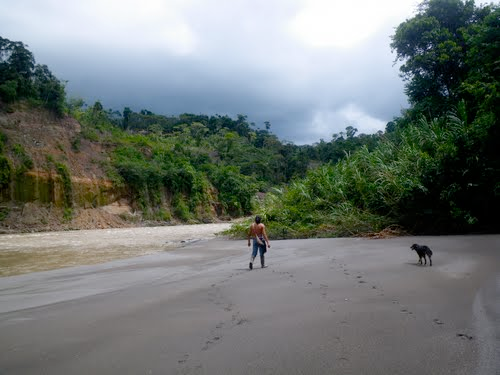 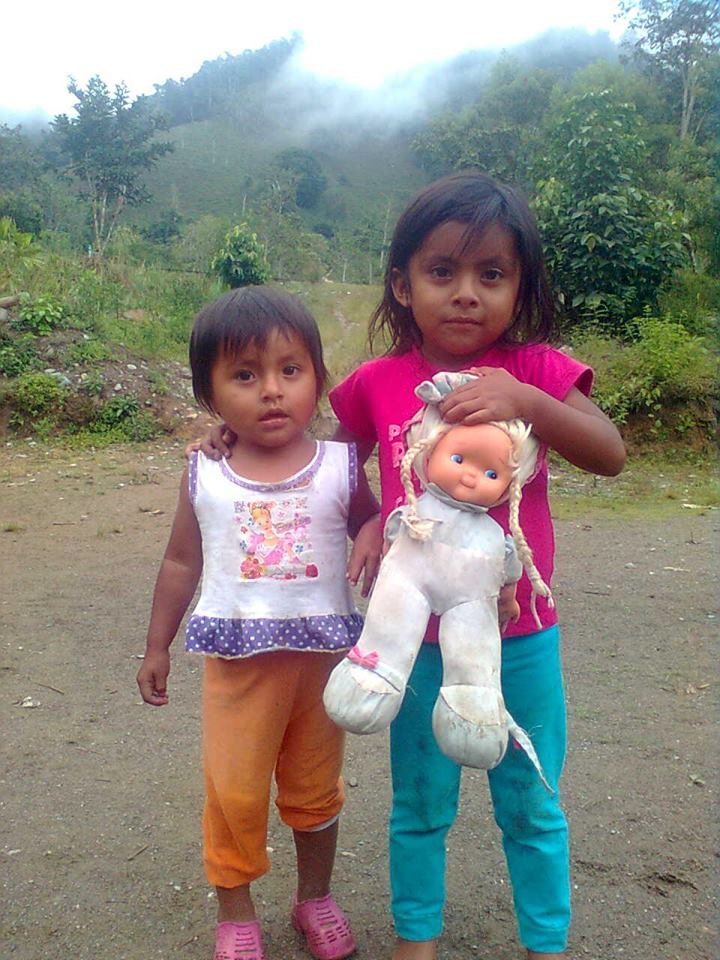 Muñeca-wa puglla-u-nchi.
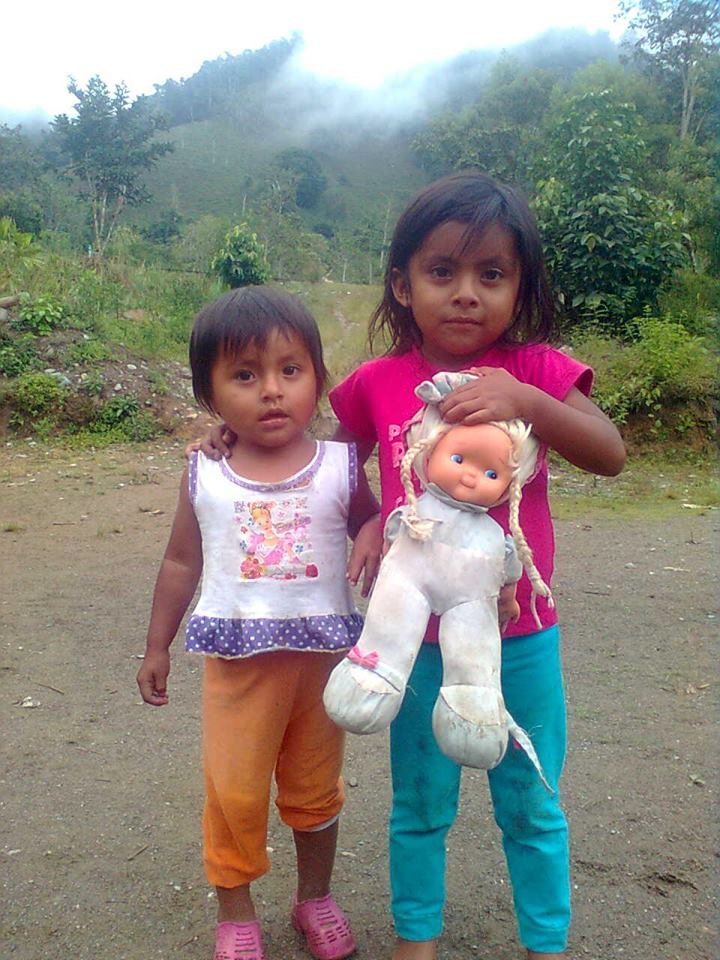 We play with a doll.
Gaunteswa apini.
I am grasping it with gloves.
apina = grasp
guantes = gloves
Ima panga-wa maitungui?
sara = corn
panga = leaf 
maituna = to wrap
What leaf are your wrapping (it) with?
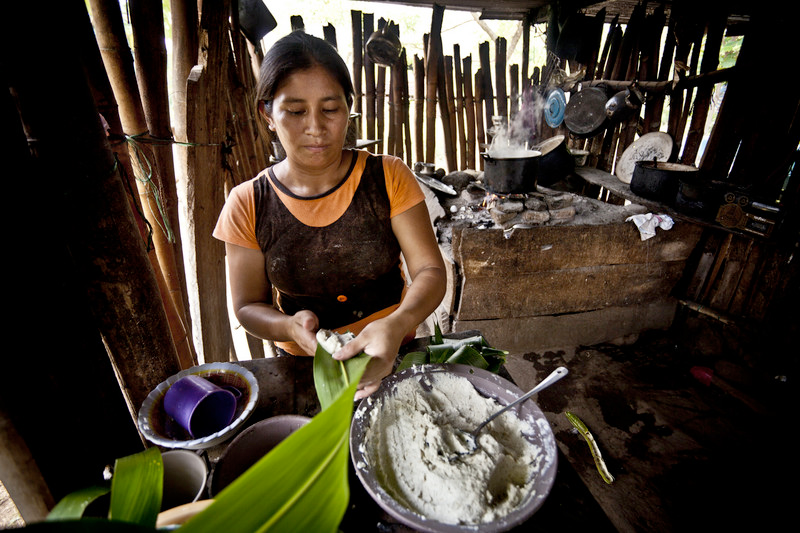 With a corn leaf.
Ima panga-wa maitungui?
sara = corn
panga = leaf 
maituna = to wrap
Ima pangawa maitungui?
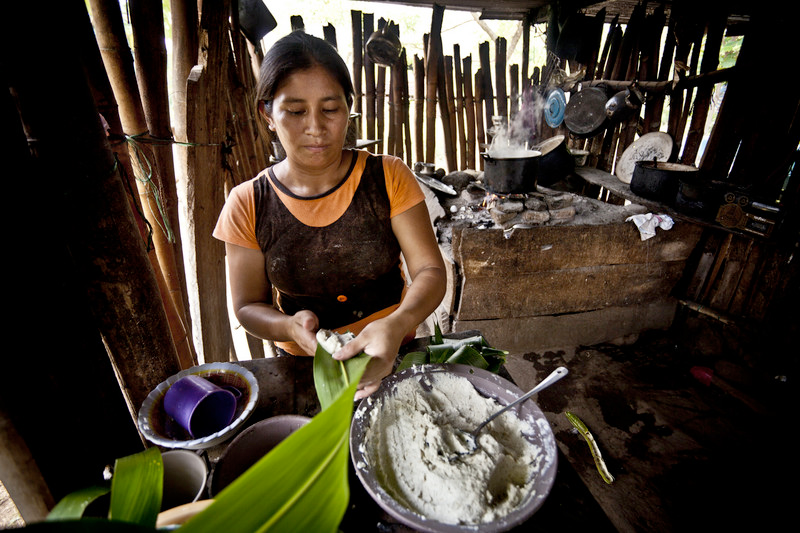 Sara pangawa.
Ima panga-wa maitungui?
What are you making chicha with?
sara = corn
I make chicha with corn.
Ima panga-wa maitungui?
Imawa aswara rangui?
sara = corn
Sarawa aswara rani.
Who is this child walking with?     With his mother.
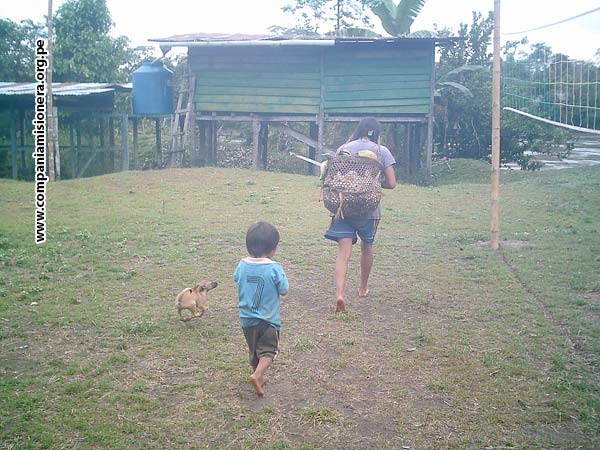 Kai wawa piwara puriun?  Pai-wa mama-wa.
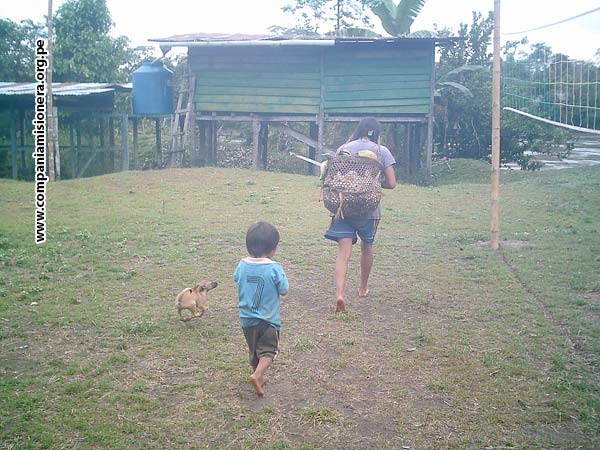 Piwara puriun?   Paywa ushiwa puriun
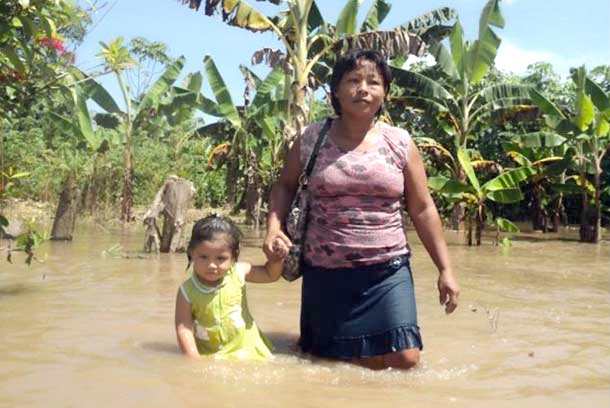 I am standing with my sister.
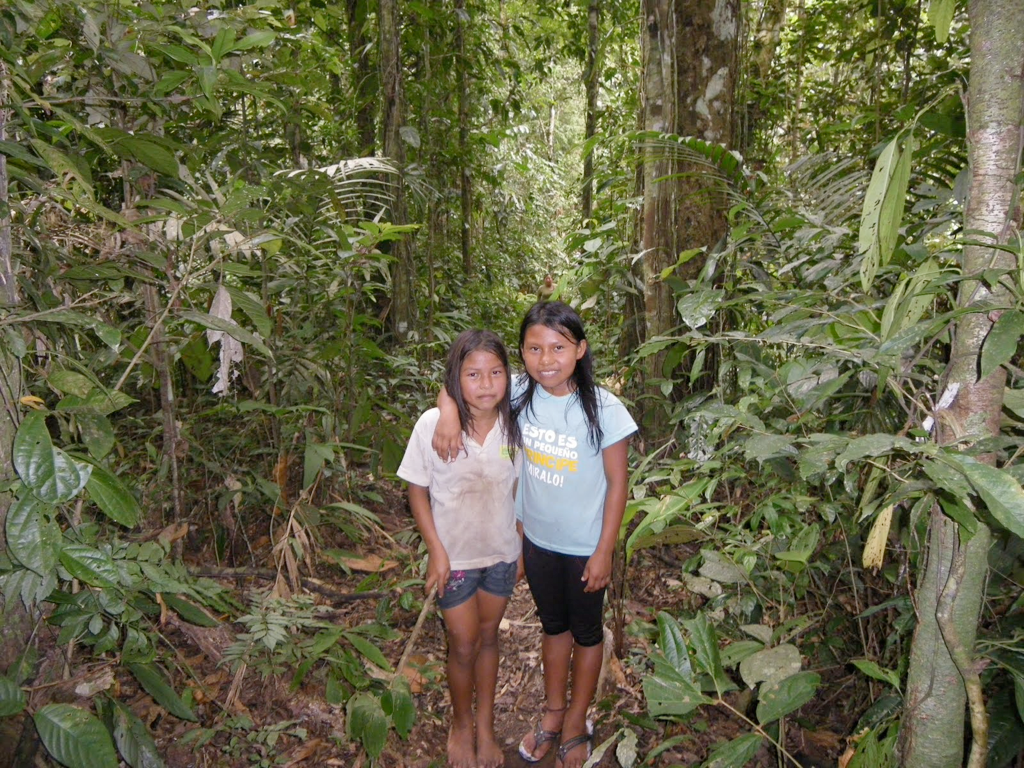 Ñuka ñaña-wa shayauni.
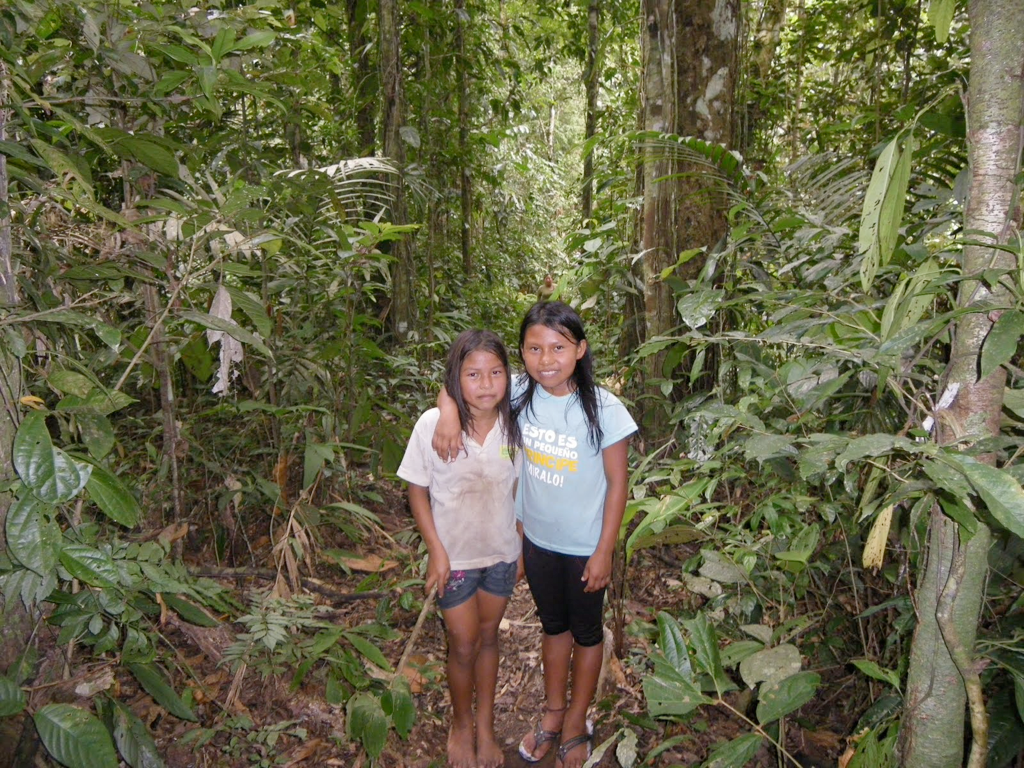 Ima panga-wa maitungui?
Imarawa rarkangui aswara?
sara = corn
My mother is working with a machete.
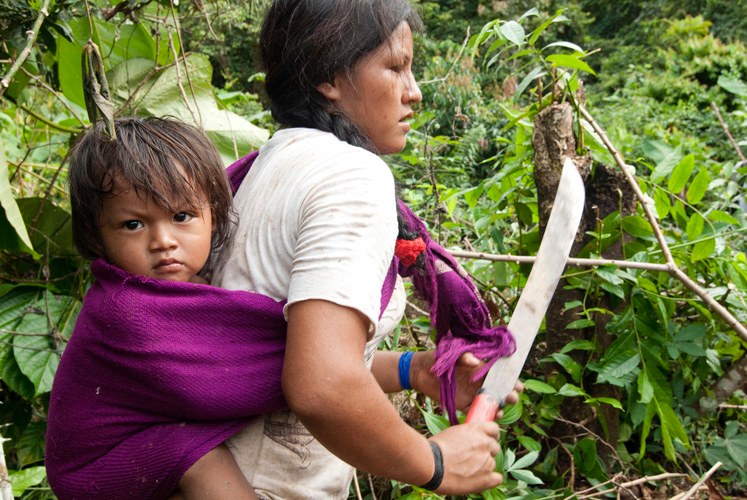 Sarawa asuarkani.
Ima panga-wa maitungui?
Ñuka mama sauliwa tarabaun.
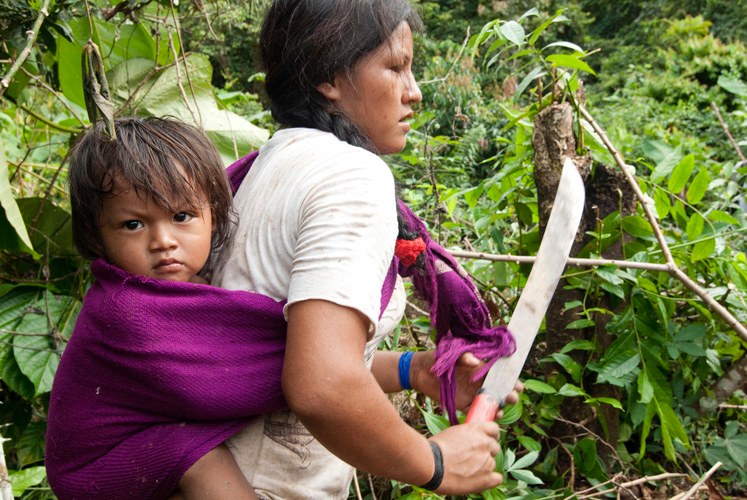 Sarawa asuarkani.
Ima panga-wa maitungui?
Imarawa rarkangui aswara?
Ñuka shuk punzha computadora-wa tarabasha maikan oficinais.
sara = corn
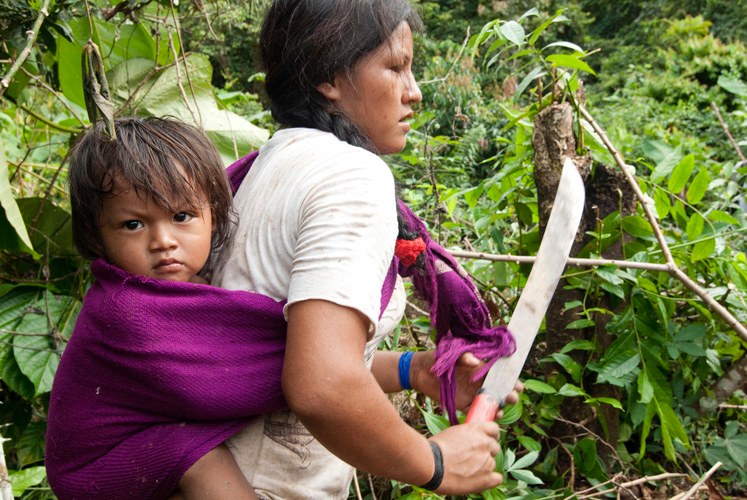 Sarawa asuarkani.
Ima panga-wa maitungui?
Some day I am going to work in an office with a computer.
sara = corn
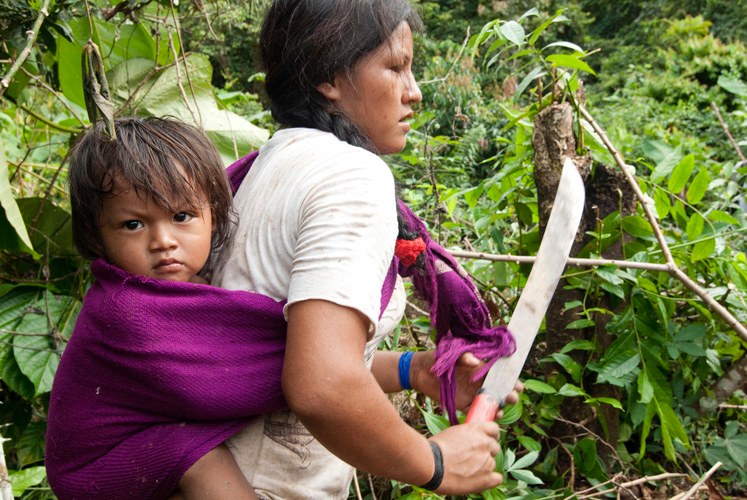 Sarawa asuarkani.
Ima panga-wa maitungui?
Who are you playing with?
Instead of playing with dolls we are playing with bald headed kids.
Sara pangawa.
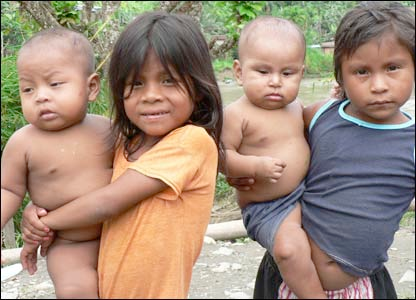 Ima panga-wa maitungui?
Piwara pugllianguichi?
Sara pangawa.
Muñeca randi llushti uma wawauna-wa puglliaunchi.
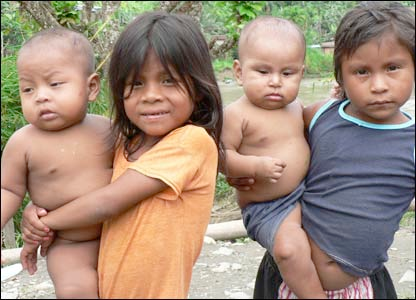 Malkira palawa awai apauni tarpungaj.
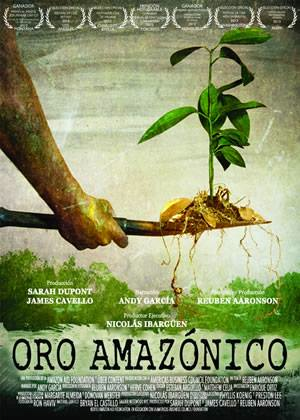 Malkira palawa awai apauni tarpungaj.
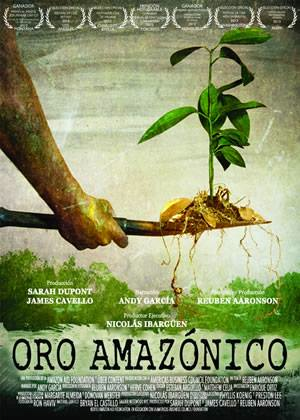 As a verbal suffix -wa directs the action of the speaker.   In so doing in enhances transitivity so that the action done to the speaker often appears more intense either as a more personal favor or as a more personal offense.
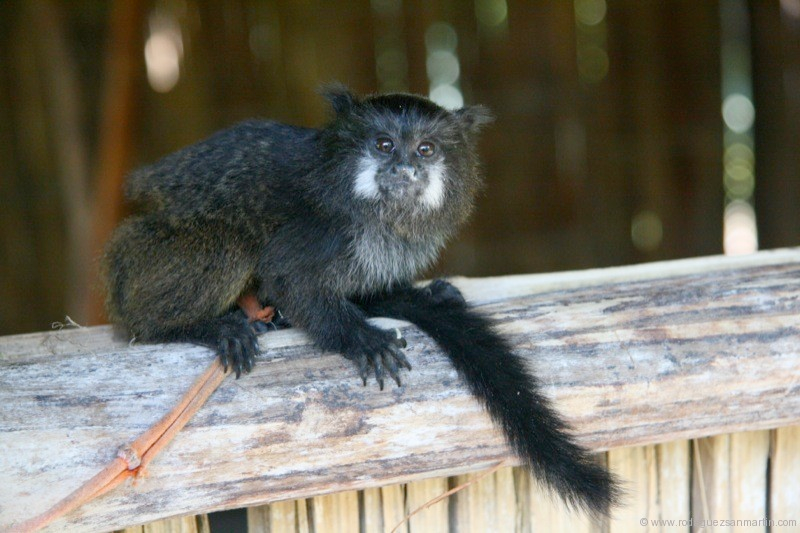 Please feed me.
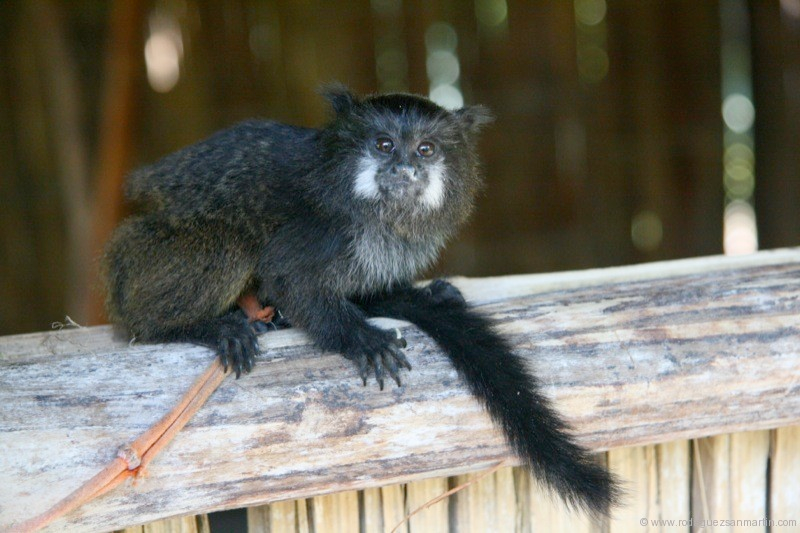 Kara-wa-i.
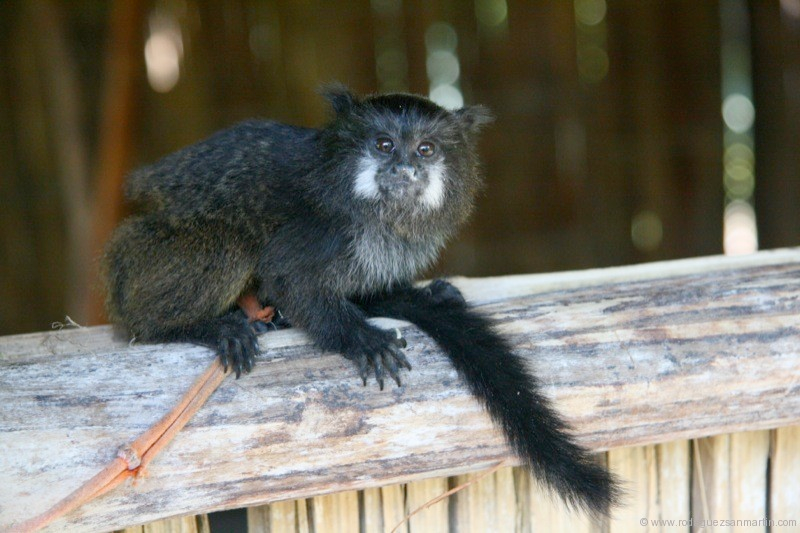 Don’t eat me.
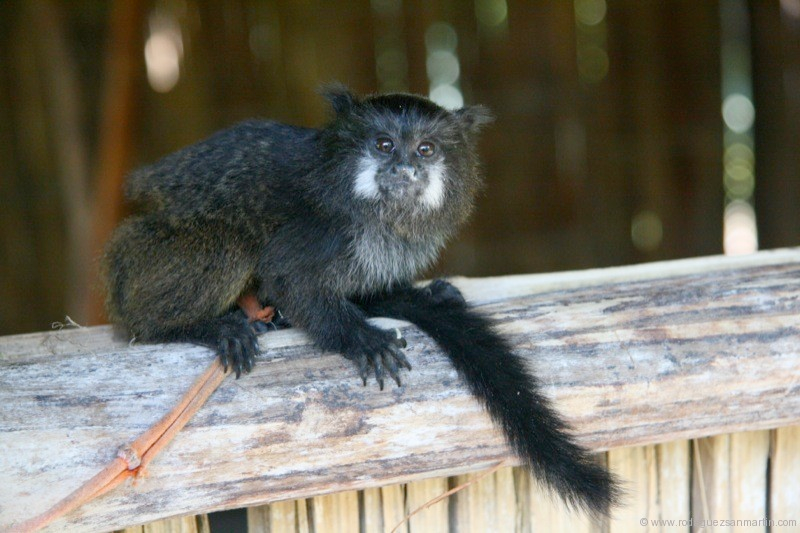 Ama miku-wa-nguichu.
When I eat wild fruit my stomach hurts me.
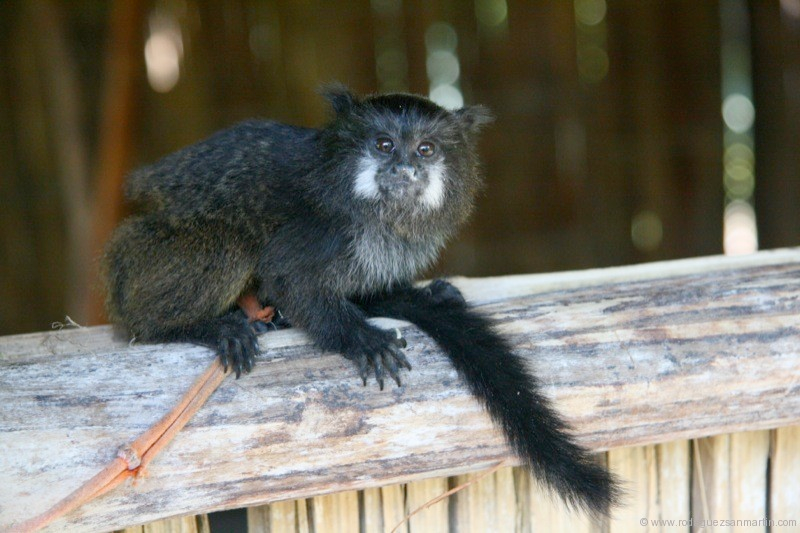 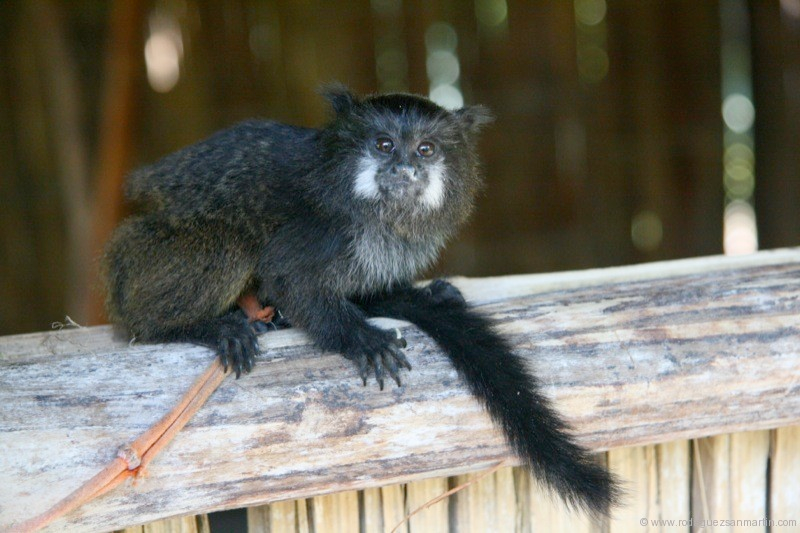 Sacha muyura mikujpi iksa nanawan.
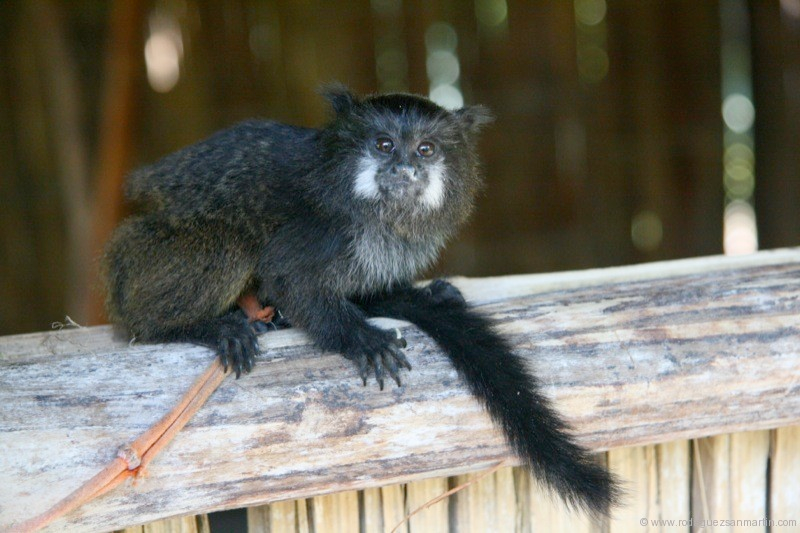 My mother told me about it.
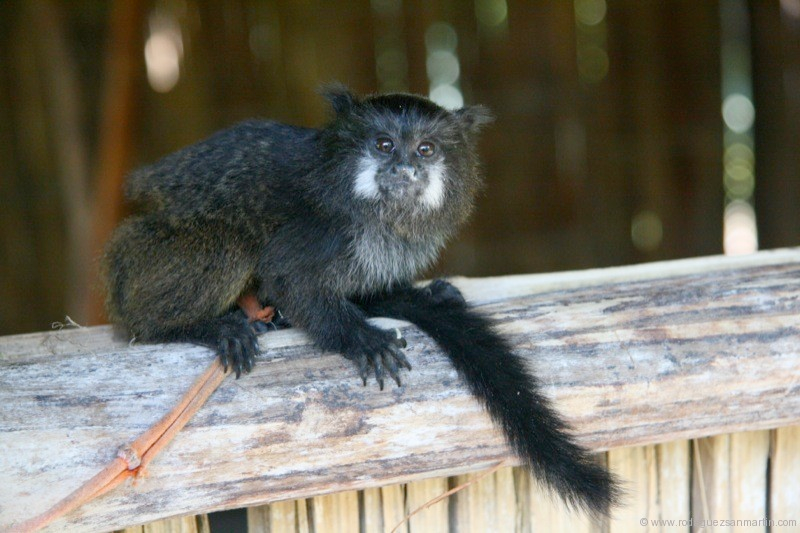 Ñuka mama kwinta-wa-ka.
The shot me when I was not paying attention.
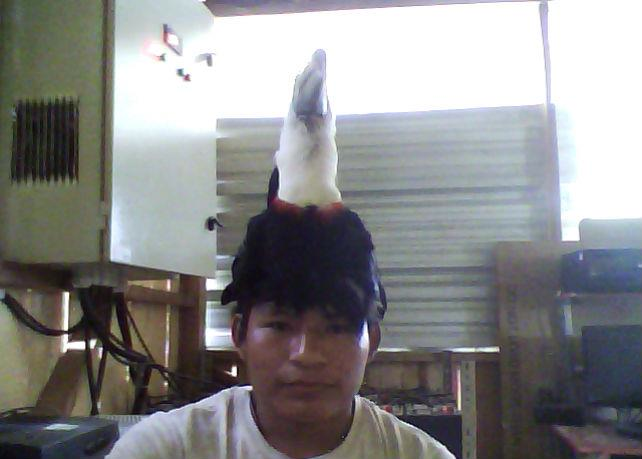 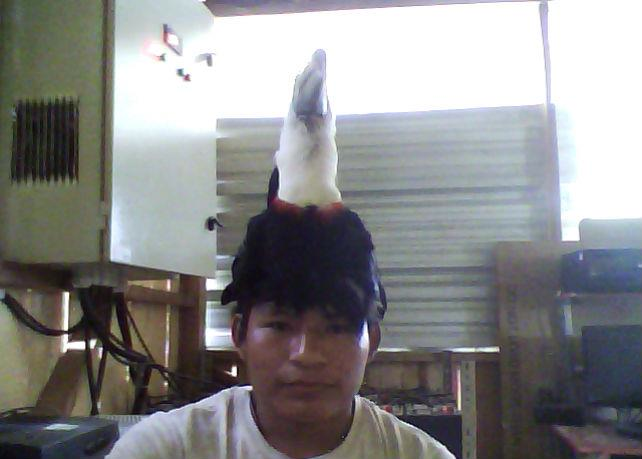 Ñuka mana riparashkai illapa-wa-ka.
Let me go!
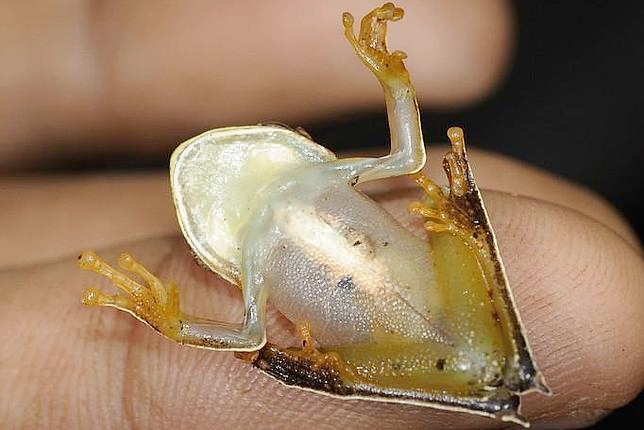 Kachariwai!
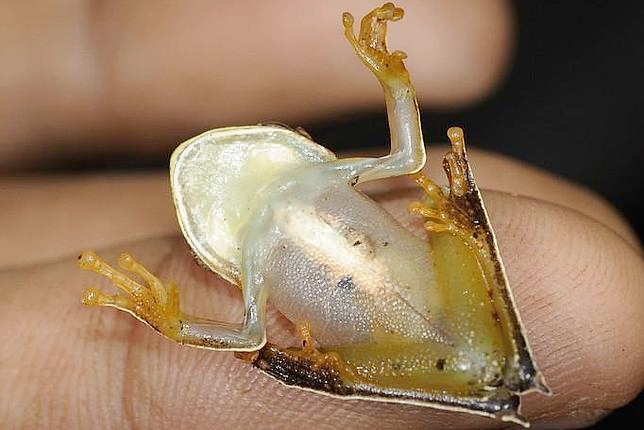 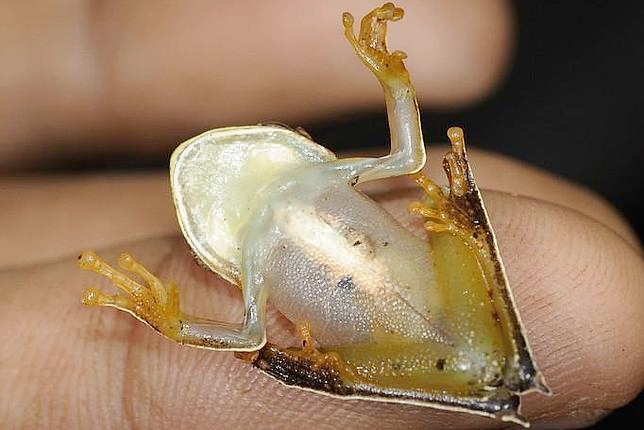 Ñukara mana tapuwaka.
They didn’t even ask me.
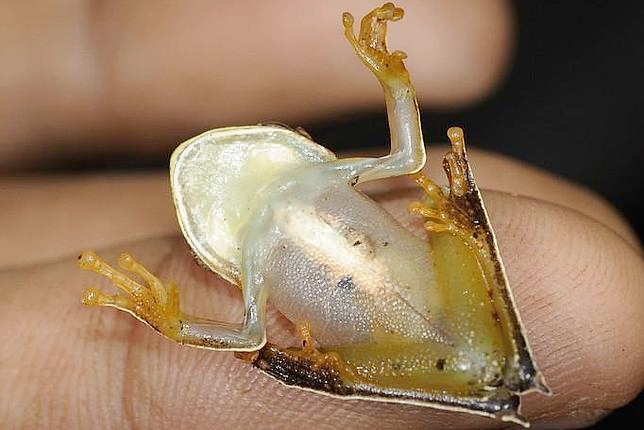 Ñukara Itsingama vultiachiwaka.
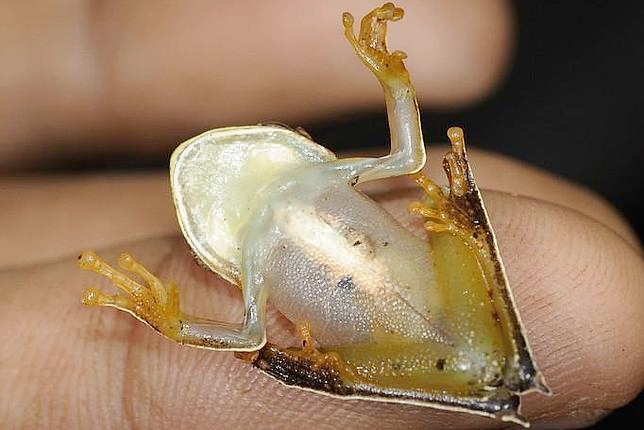 They turned me upside down.
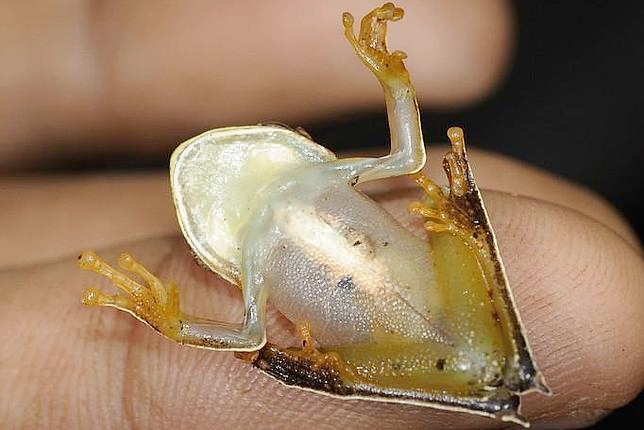 As a suffix appended to a noun -wa works as a diminutive often conveying the idea of intensified relationship.  For example “Ñuka kariwa" means “my own dear husband.”
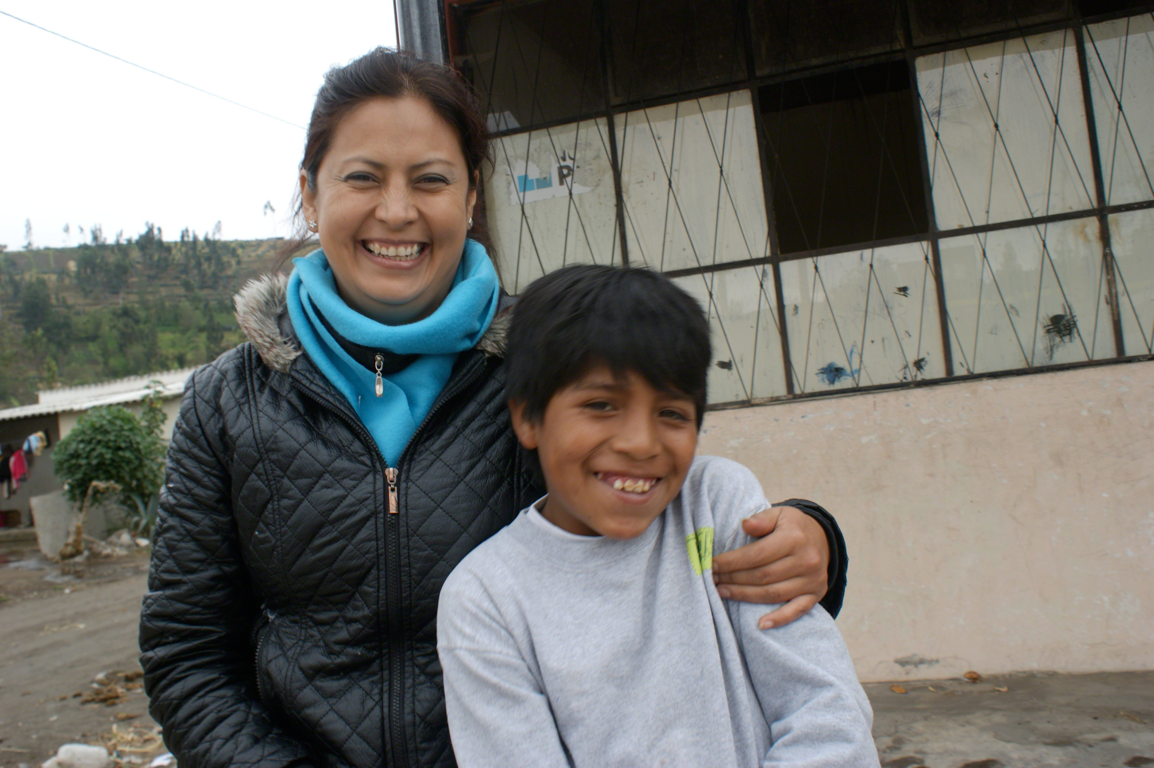 Ñuka churiwa.
Ñuka mamitawa.
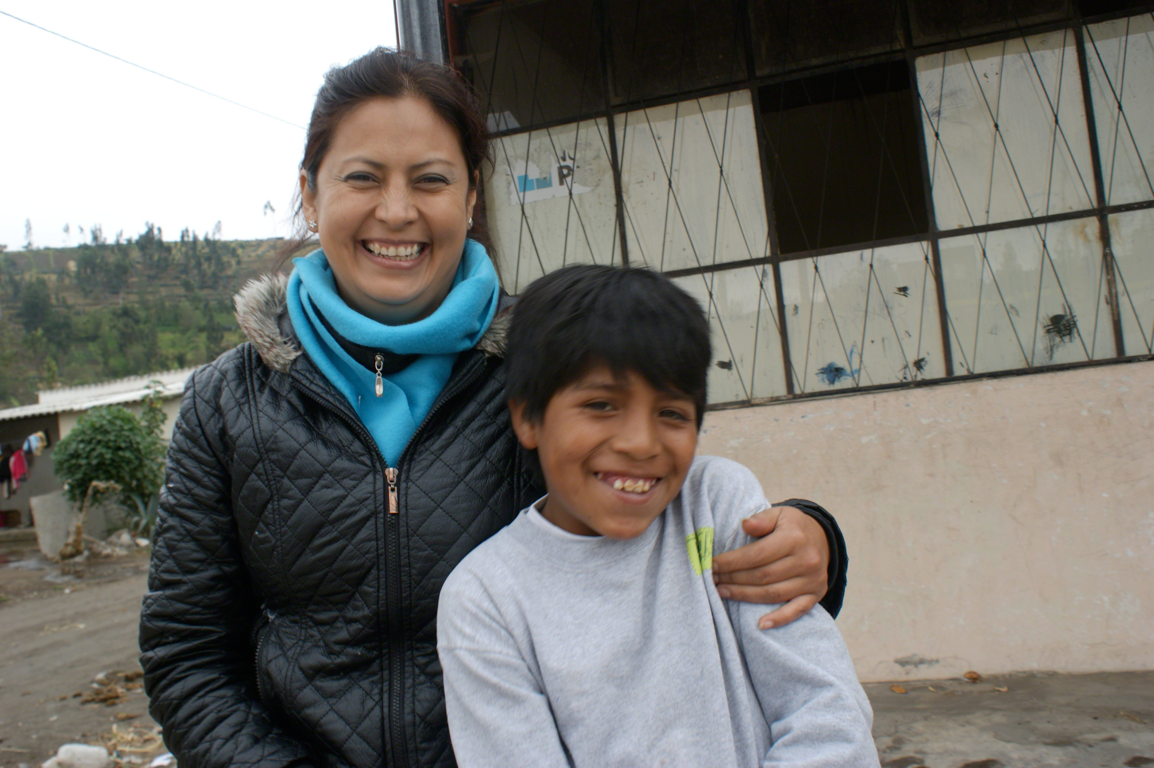 My own dear son.
My own dear mother.
Pai-mi ñuka warmiwa.
Ñuka kariwa man. pai.
She is my own wife.
He is my own husband. pai.
Paiwa kikin allkuwawa puriun.
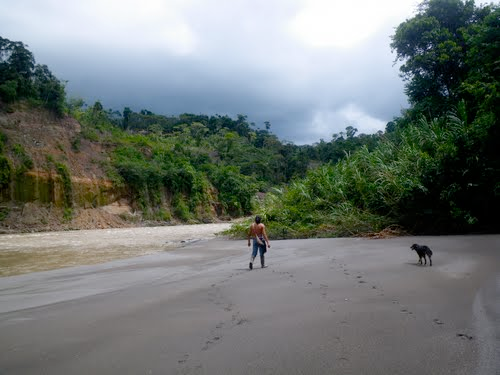 He is walking with his own dog.
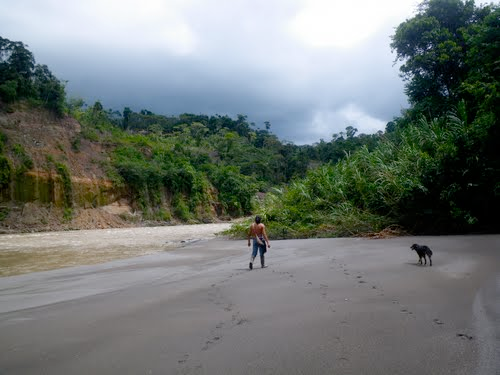 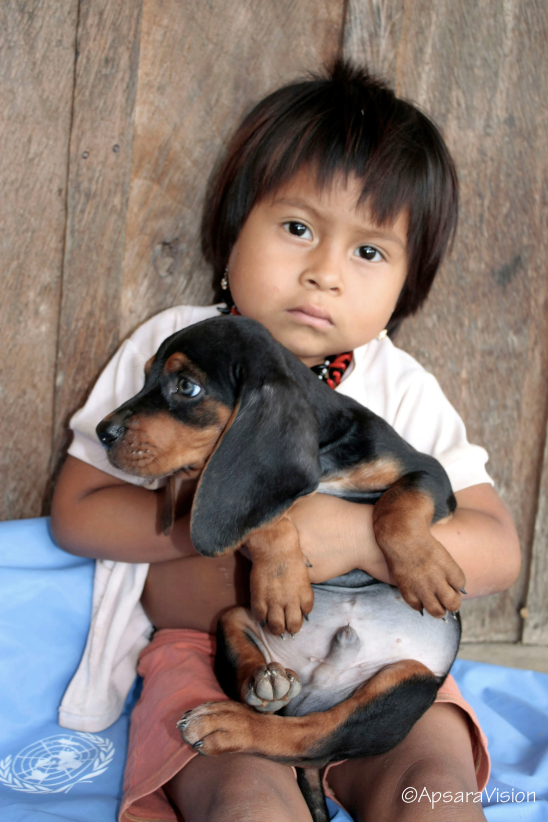 I am hugging my own dog.
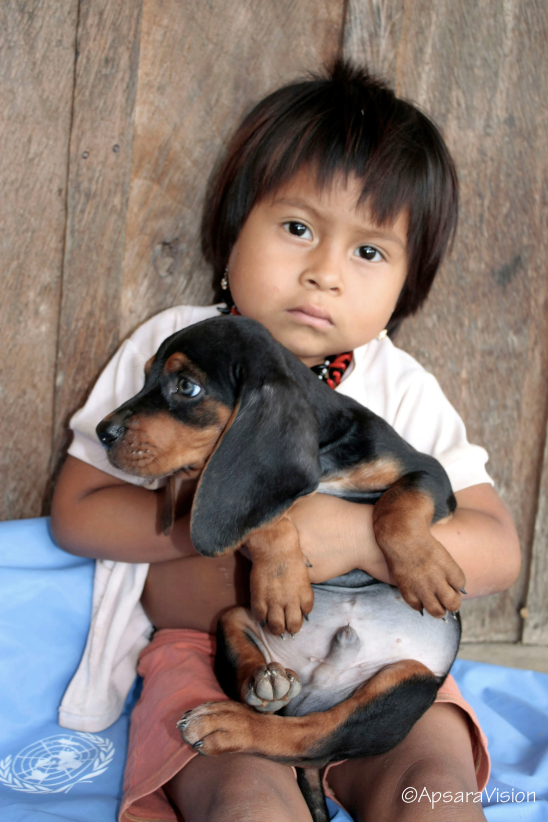 Ñuka kikin allkuwara ugllariuni.
I stand hugging my own sister on the forest path.
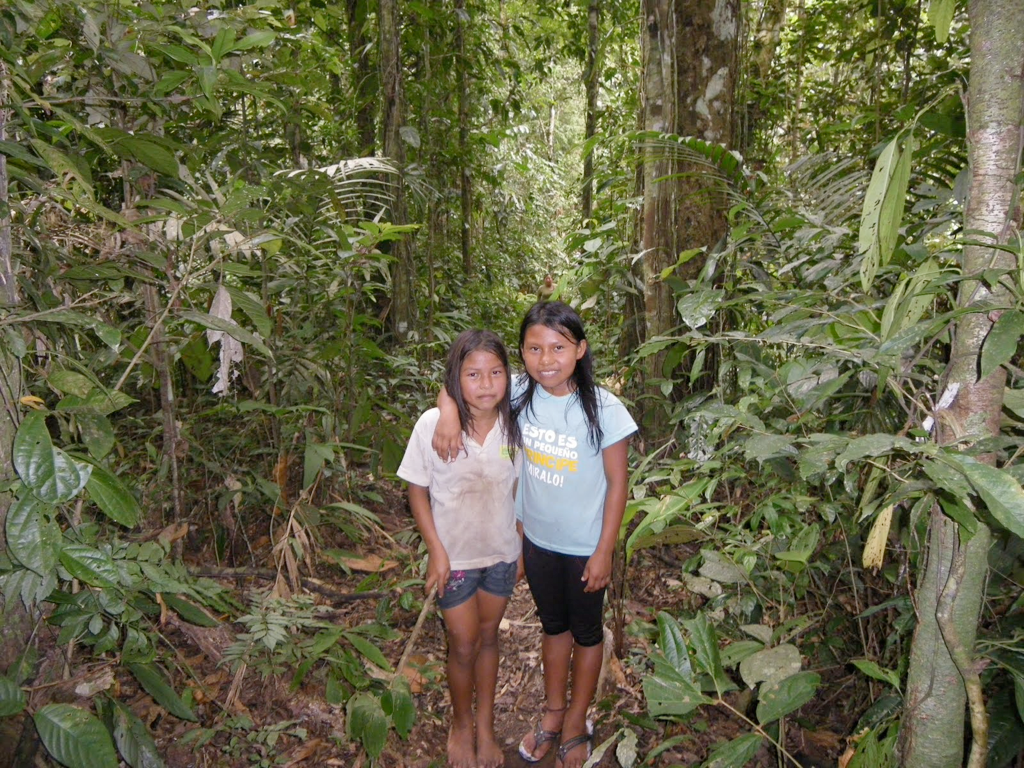 Ñuka ñañawara ugllarisha shayauni sacha ñambii.
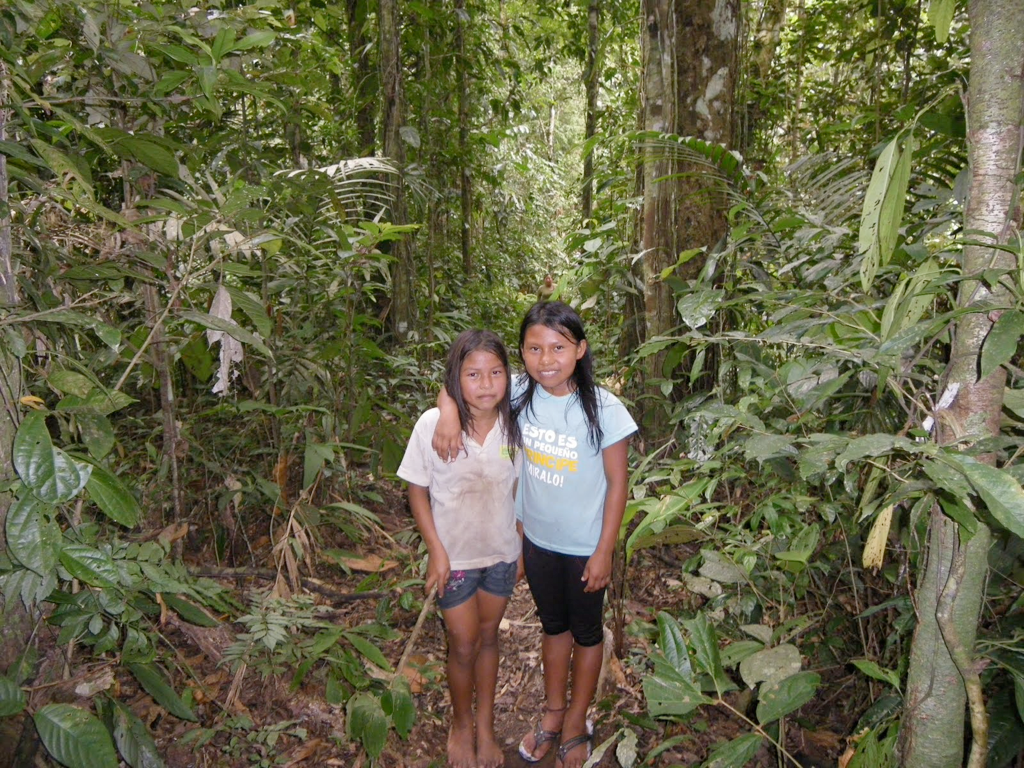 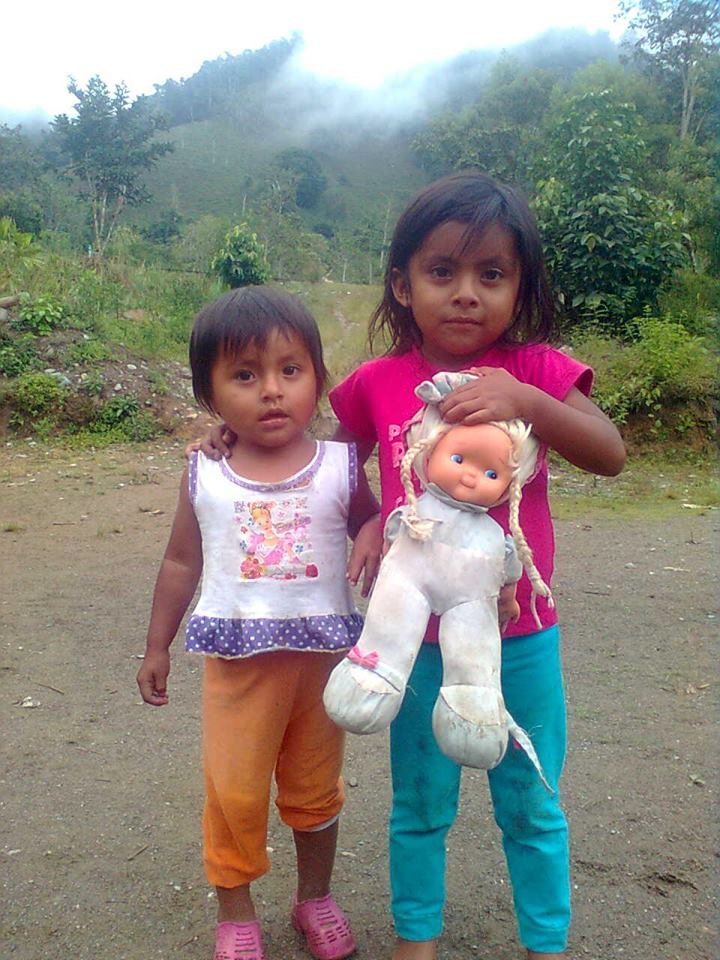 Ñukanchi (kikin) muñecawawa pugllaunchi.
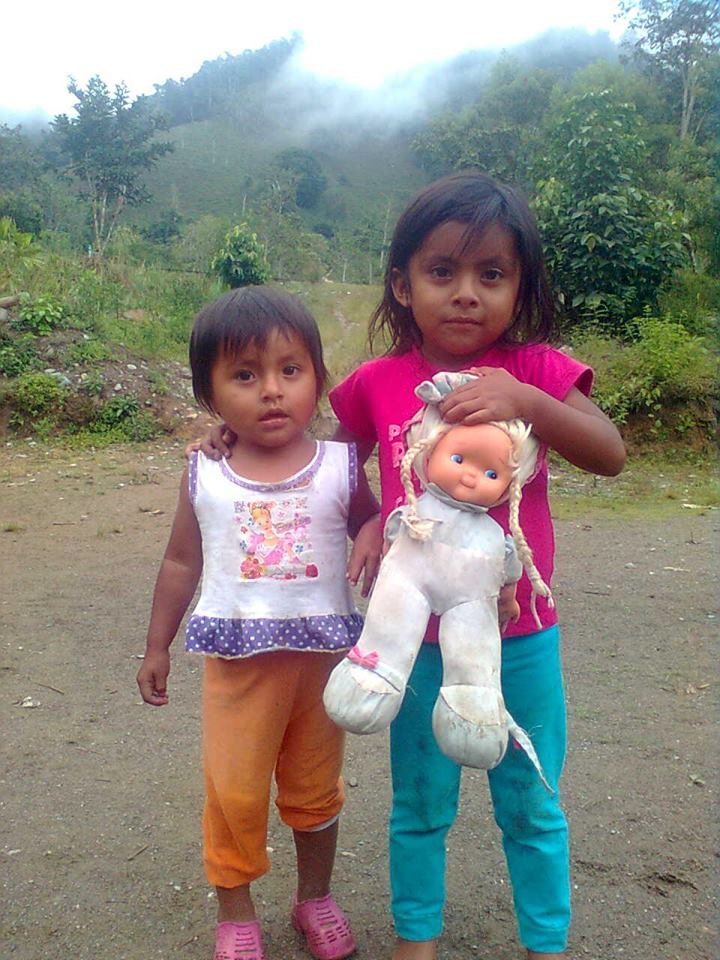 We are playing with our own doll.
When appended  to nouns ending in a vowel -wa may function as a possessive marker as follows:.
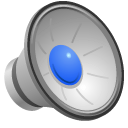 Ishki kachunguna upichinun (paywa waukiunawa warmiuna).
He is my cousin’s husband.
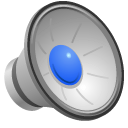 Ishki kachunguna upichinun (paywa waukiunawa warmiuna).
Ñuka primawa kari pay.
He is following his mother.
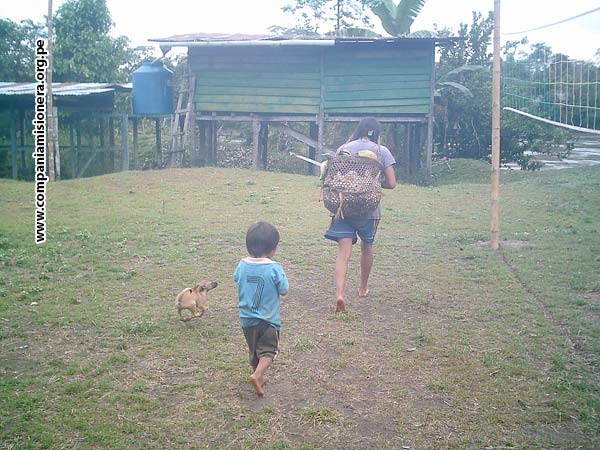 Paiwa mamara katiun.
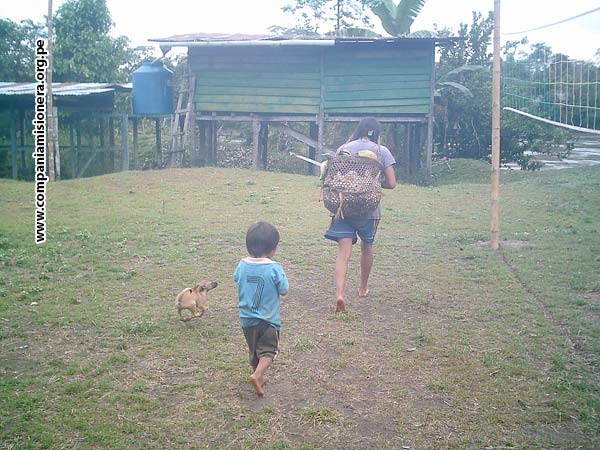 Kai warmi pay-wa ushushi-wa makira apisha yakui puriun.
Piwa puriun?   Paywa ushiwa puriun
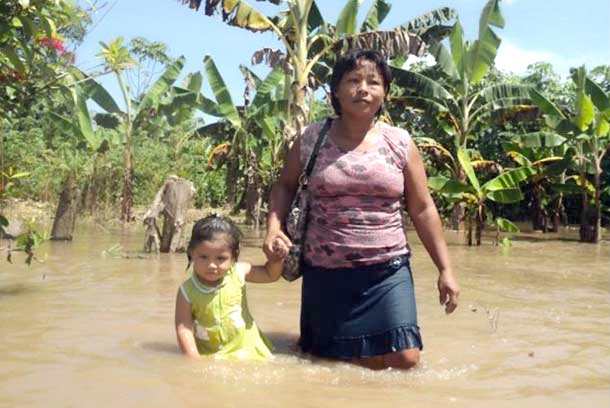 He is walking with his dog on the sand.
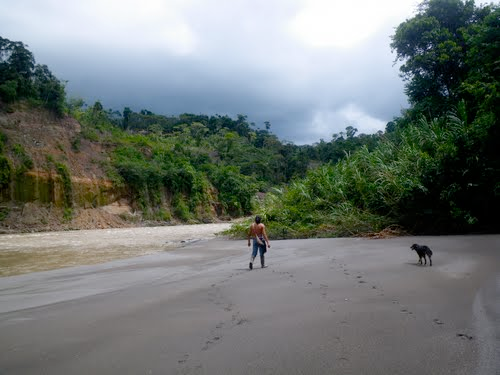 Paywa allkuwa puriun tsatsai.
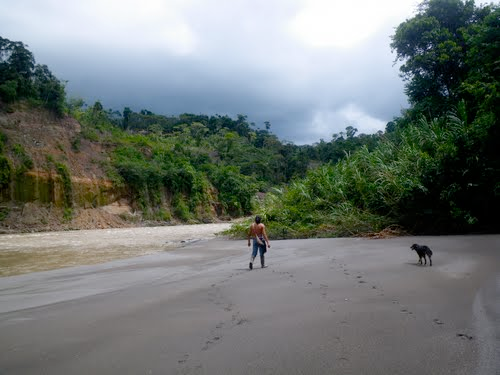 Paywa ñañara ugllariun.
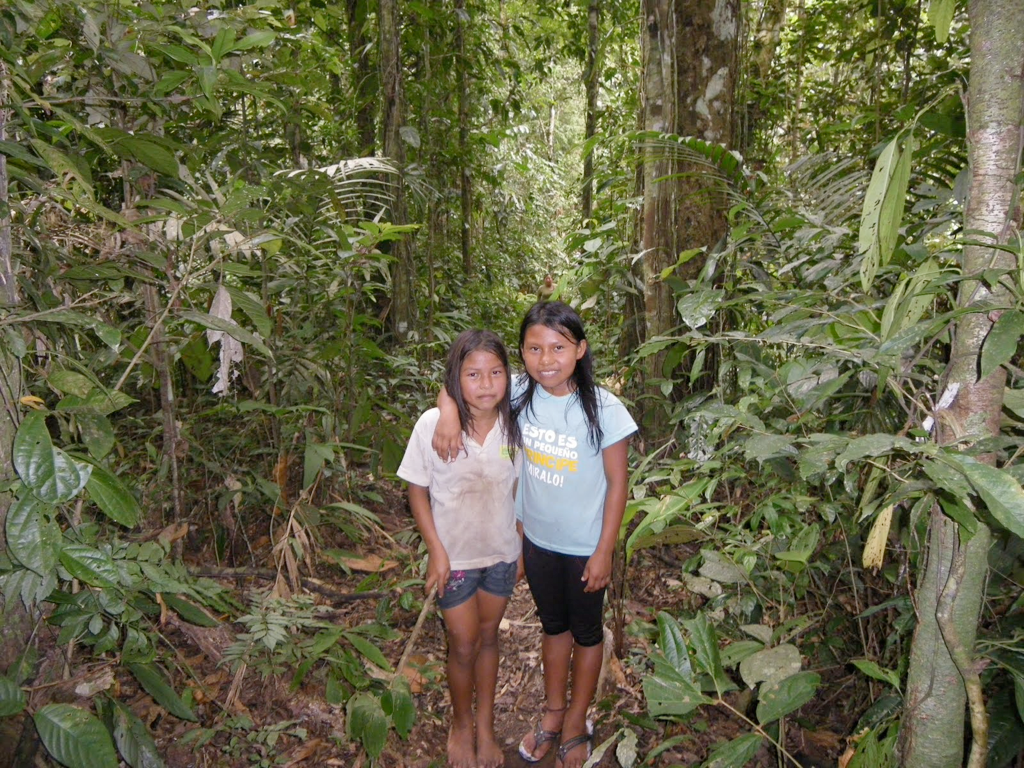 She is hugging her sister.
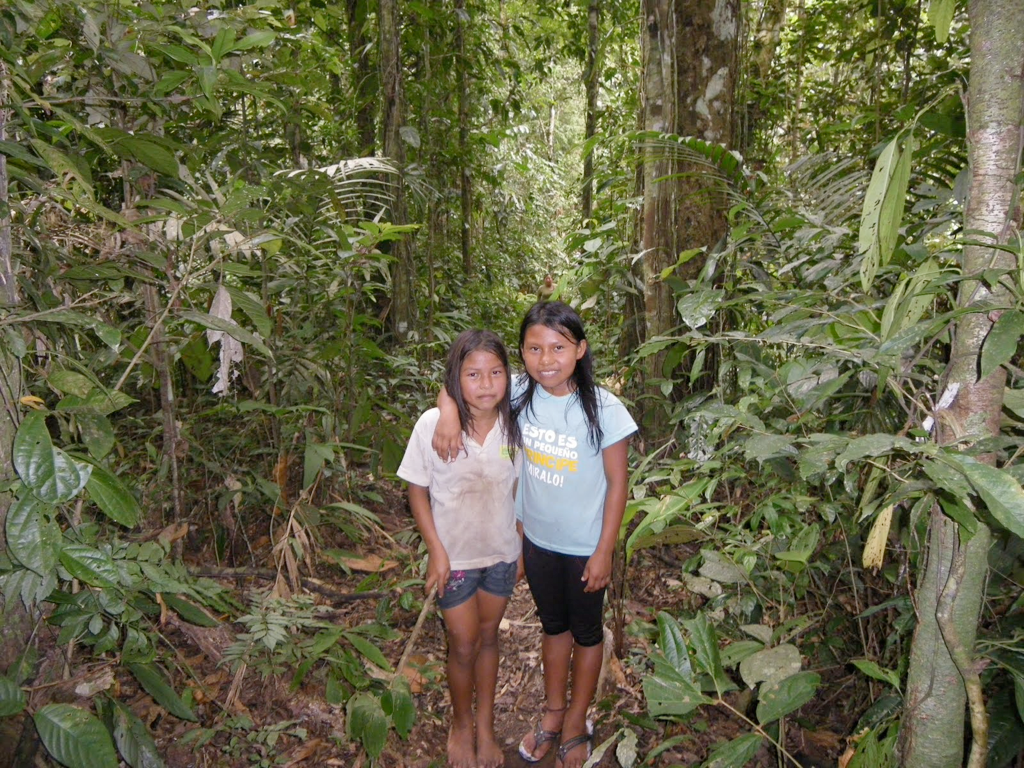